Наличие столовой в оу
В колледже функционирует столовая на 140 посадочных мест и буфет
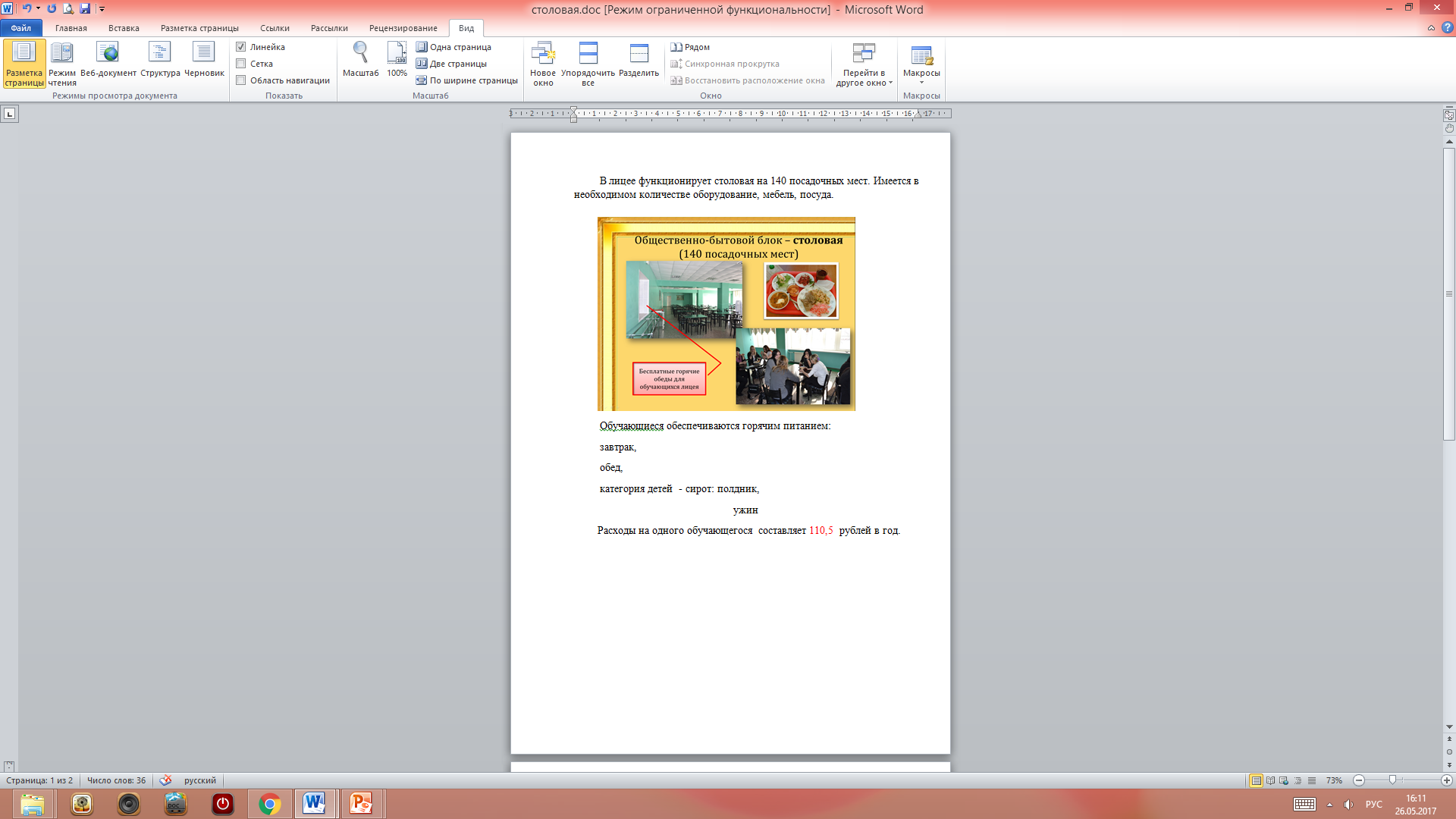 Места для организации питания
Дополнительный Пункт питания